الإيمان بالرسل

الصف الرابع الابتدائي 
التربية الإسلامية
الإيمان بالرسل عليهم الصلاة والسلام ركن من أركان الإيمان الستة، وهي:
الإيمان بالكتب السماوية
الإيمان بالله
الإيمان بالملائكة
الإيمان باليوم الآخر
الإيمان بالرسل
الإيمان بالقدر
أهداف الدرس
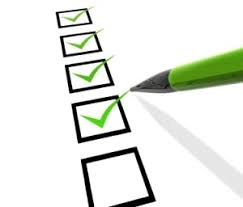 1- أعرّف مفهوم الرسول.
2- أميّز بين صفات الرسل ووظائفهم.
3- أمثّل لبعض المعجزات التي أيَّد الله بها رسله.
تعريف الرسول
هو رجل اختاره الله من البشر، وأوحى إليه بوحي ورسالة من عنده، وأمره بتبليغها.
عدد الرسل
الرسل كثيرون، منهم من وَرَد ذكره في القرآن الكريم، ومنهم من لم يرد، والرسل الذين ذكرهم الله في القران الكريم 25رسولاً.
أولو العزم من الرسل
موسى عليه السلام
إبراهيم عليه السلام
نوح عليه السلام
محمد عليه الصلاة والسلام
عيسى عليه السلام
نشاط 1
أكمل العبارات التالية بكتابة الكلمة المناسبة:

1- هو رجل ...................... من ....................، وأوحى إليه ...................... و .................. من عنده، وأمره ......................

2- الرسل الذين ذكرهم الله في القرآن الكريم ............ رسولاً.

3- أولو العزم من الرسل خمسة، وهم ................، ...................، .......................، ......................، .................... عليهم أفضل الصلاة وأتم التسليم.
إجابة النشاط 1
أكمل العبارات التالية بكتابة الكلمة المناسبة:

1- هو رجل اختاره الله  من البشر، وأوحى إليه بوحي و رسالة من عنده، وأمره بتبليغها.

2- الرسل الذين ذكرهم الله في القران الكريم 25 رسولاً.

3- أولو العزم من الرسل خمسة، وهم نوح، إبراهيم، موسى، عيسى، محمد عليهم أفضل الصلاة وأتم التسليم.
صفات الرسل
الفطانة 
(تعني حدة الذكاء وقوة الحجة)
الصدق
الأمانة
العصمة من المعاصي والآثام
الصبر
وظائف الرسل
الوظيفة رقم (1)

دعوة الناس إلى التوحيد، والتحذير من الشرك.
الوظيفة رقم (2)

   تربية الناس، وتزكية نفوسهم.
الوظيفة رقم (3)

    الحكم بين الناس بالعدل.
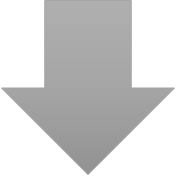 نشاط 2
صنف ما يأتي إلى صفات ووظائف الرسل في الجدول أدناه:
(الحكم بين الناس بالعدل – الصدق - دعوة الناس إلى التوحيد والتحذير من الشرك - العصمة من المعاصي والآثام – الأمانة - تربية الناس وتزكية نفوسهم – الفطانة - الصبر)
إجابة النشاط 2
صنف ما يأتي إلى صفات ووظائف الرسل في الجدول أدناه:
(الحكم بين الناس بالعدل – الصدق - دعوة الناس إلى التوحيد والتحذير من الشرك - العصمة من المعاصي والآثام – الأمانة -  تربية الناس وتزكية نفوسهم – الفطانة - الصبر)
تعريف المعجزة
هي أمر يَعجز البشر عن الإتيان بمثله، يُقصد به التحدي وإثبات رسالة الرسول.
أمثلة على معجزات الرسل
مثال رقم (1)
عصا موسى عليه السلام التي تحولت إلى ثعبان بإذن الله.
مثال رقم (2)

ناقة صالح عليه السلام التي خلقها الله وأخرجَها من الصَّخر.
أمثلة على معجزات الرسل
مثال رقم (3)

حوت يونس عليه السلام الذي التقمه ثم ألقاه على جانب البحر.
مثال رقم (4)

القرآن الكريم معجزة سيدنا محمد صلى الله عليه وسلم.
نشاط 3
اختر رقم الرسول في العمود الأول ثم اكتبه أمام المعجزة المناسبة في العمود الثاني:
إجابة النشاط 3
اختر رقم الرسول في العمود الأول ثم اكتبه أمام المعجزة المناسبة في العمود الثاني:
النشاط الختامي
أولاً: ضع إشارة (√) أمام العبارة الصحيحة وإشارة (×) أمام العبارة غير الصحيحة فيما يأتي:

1- (         ) 


2- (         )

3- (         )


4- (         )
الرسول هو رجل اختاره الله من البشر، وأوحى إليه بوحي ورسالة من عنده، ولم يؤمر بتبليغها.

الرسل الذين ذكرهم الله في القرآن الكريم 25 رسولاً.

أولو العزم من الرسل ، وهم: نوح، إبراهيم، موسى، يونس، محمد عليهم أفضل الصلاة وأتم التسليم.

المعجزة أمر يعجز البشر عن الإتيان بمثله، يقصد به التحدي وإثبات رسالة الرسول.
إجابة النشاط الختامي
أولاً: ضع إشارة (√) أمام العبارة الصحيحة وإشارة (×) أمام العبارة غير الصحيحة فيما يأتي:

1- (   ×   ) 


2- (   √   )

3- (   ×   )


4- (   √  )
الرسول هو رجل اختاره الله من البشر، وأوحى إليه بوحي ورسالة من عنده، ولم يؤمر بتبليغها.

الرسل الذين ذكرهم الله في القرآن الكريم 25 رسولاً.

أولو العزم من الرسل ، وهم: نوح، إبراهيم، موسى، يونس، محمد عليهم أفضل الصلاة وأتمّ التسليم.

المعجزة أمر يعجز البشر عن الإتيان بمثله، يقصد به التحدي وإثبات رسالة الرسول.
النشاط الختامي
ثانياً: أكمل ما يأتي:

1- للرسل صفات يمتازون بها عن غيرهم، ومن هذه الصفات: 
...............................................
...............................................
...............................................

2- من وظائف الرسل عليهم الصلاة والسلام:
...............................................
...............................................
...............................................
إجابة النشاط الختامي
ثانياً: أكمل ما يأتي:

1- للرسل صفات يمتازون بها عن غيرهم، ومن هذه الصفات: 
الصدق .              د- الصبر.
الأمانة.               هـ - العصمة من المعاصي والآثام.
الفطانة.

2- من وظائف الرسل عليهم الصلاة والسلام:
دعوة الناس إلى التوحيد، والتحذير من الشرك.
تربية الناس، وتزكية نفوسهم.
 الحكم بين الناس بالعدل.
مع تمنياتنا لكم بدوام النجاح والتوفيق